عنوان المحاضرة
الاعدادات الشائعة في الحاسوب
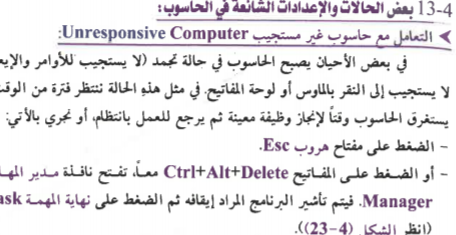 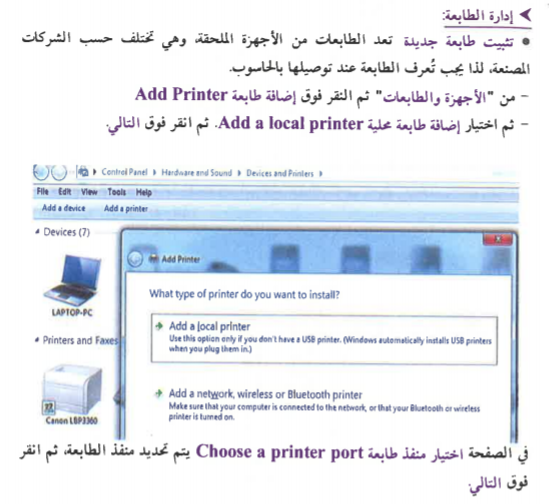 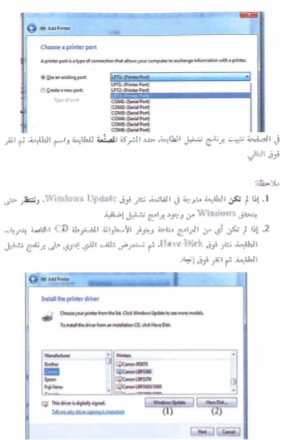 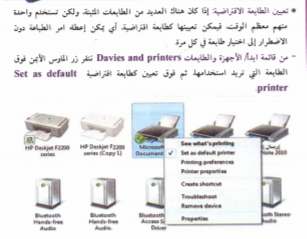 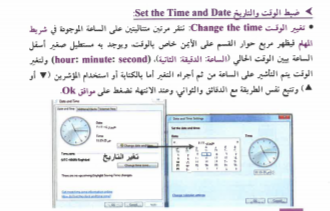 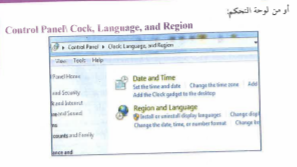 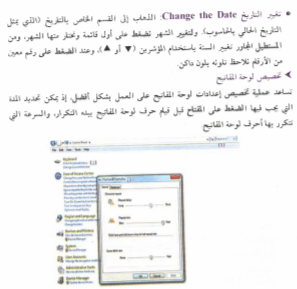 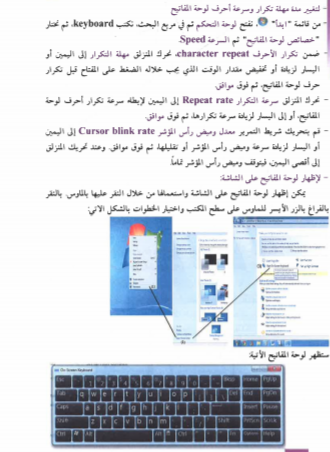 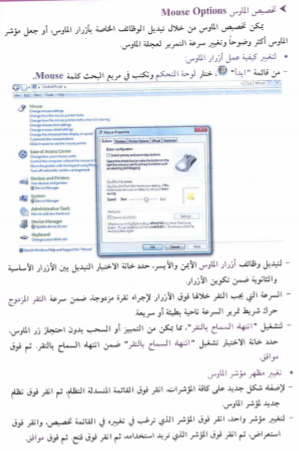